Turizm ve çevre
Çevre Sorunları ve Kirlilik
Çevre Sorunları ve Kirlilik
Çevre konusu, çevreyle ilgili sorunlar ortaya çıkmaya başlayınca gündeme gelmiştir. Çevre sorunsalı öncelikle sanayileşmenin başladığı Kuzey ve Batı Avrupa ile Kuzey Amerika’da gündeme gelmiş zamanla diğer ülkelerin de sorunu olmuştur. Temel teşkil etmesi bakımından, burada değişik yaklaşımlar ve sorunsalın aşamaları incelenecektir.
       Çevre sorunu, insanlar tarafından oluşturulan yapay çevrenin, doğal çevre üzerindeki olumsuz etkileri olarak tanımlanabilir.
Bir başka tanımda çevre sorunları, hava, toprak ve suda meydana gelen, insan ve diğer canlıların sağlığını olumsuz etkileyen kirlenme ve bozulmalar olarak ifade edilmektedir.

      Çevre sorunlarına örnek olarak; su kirlenmesi, hava kalitesinin bozulması, toprak kirliliği, doğal bitki örtüsünün tahribi, hayvan varlığı ve türlerinin neslinin tükenmesi, kültürel çevrenin bozulması, gürültü, radyoaktif kirlenme ve küresel çevre sorunları gösterilebilir.
Çevre sorunlarının kaynağı olarak ilk bakışta sanayileşme olgusu karşımıza çıkmaktadır. Sanayileşme, fabrika atıkları yoluyla ormanların, bitki örtüsünün, diğer doğal kaynakların tahrip olmasına, türlerin yok olmasına, hava ve su kirlenmesine neden olmanın yanında, gürültü gibi diğer çevre sorunlarına da kaynaklık etmektedir. Bununla birlikte günümüzde çevre sorunlarının teknoloji ile olan bağlantısı, teknolojinin içeriğini sorgulamayı zorunlu kılmaktadır. Birçok şirket daha çok kâr hırsı ile ürettikleri teknolojilerin olumsuz çevresel etkilerini göz ardı edebilmektedir.
Çevre Sorunlarının Nedenleri
• Sanayileşme: Çevre sorunsalında birinci nedendir. Sanayileşme gelişmiş ülkelerde görülür. Bu bağlamda çevre kirliliğinin yaratıcısı olarak gelişmiş ülkeler hedef alınmıştır. Ancak çevre sorunsalının tek nedeni sanayileşme olmadığı için bu saptama pek de yerinde değildir.

• Nüfus Artışı: Az gelişmiş ülkelerde daha çok görülür.

• Teknoloji: Nüfusun çoğalması ve sanayileşme ile bağlantılıdır.
Çevre Sorunlarının Özellikleri
• Sorunlar birbirleri ile bağlantılıdır, bu nedenle de bu sorunlar çok yönlü ve karmaşıktır. Çevre sorunlarında gözlenen bu karmaşıklık toplumsal sorunları da etkiler.

• Çevre sorunları evrensel nitelik taşırlar. Bu nedenledir ki çevre sorunlarının uluslararası ilişkiler boyutu da göz önünde bulundurulur.

• Çevre sorunlarının önemli bir özelliği de bu sorunların yol açtıkları olumsuz sonuçların kalıcı olabilmesidir. Dolayısıyla çevre sorunları uzun vadeli etkiler yaratacağı için çevrenin eski hale getirilmesi büyük maliyetler gerektirecektir.
Çevre Sorunları Varlığının Ortaya Çıkış Süreci
Çevre sorunlarının nasıl oluştuğunu bir şekil çizerek açıklamaya çalışalım:
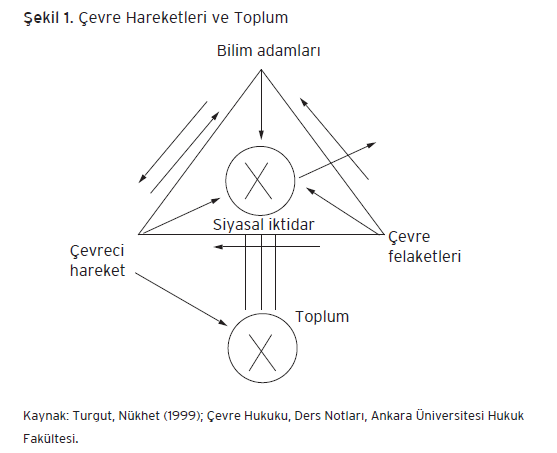 Yukarıda çizilen üçgende üçgenin her bir ucunda yer alan olgular, birbirleriyle etkileşim içerisindedir.

• Bilim adamlarının yaptığı bilimsel çalışmalar, çeşitli kesimler üzerinde etkili olmuş ve bu etkileşimden çevreci hareket de nasibini almıştır. Çünkü çevreci hareket içerisinde yer alanlar çeşitli çevresel sorunlara tepkiler gösterirken bu tepkileri dayanaksız kalıyordu, bu nedenle de bilimsel gerçekliğe ulaşmış dayanaklar bulmak zorundaydılar. İşte bilim adamlarının gösterdiği bu çalışmalar, çevreci hareketin, tepkilerine bir meşruluk ve ivme kazandırmıştır.

• Aynı şekilde bilim adamları üzerinde de çevrecilerin etkisi olmuştur. Çünkü çevreci hareketin tepkisi bir kamuoyu yaratacak ve kamuoyu baskısı kendini hissettirdiğinde de bilim adamları, bu alanda çalışmalarda bulunma gereği hissedecektir. Böylece objektif tarafsız araştırmalar yapılacaktır.
Çevre Sorunları
Hava Kirliliği
Belli bir kaynaktan atmosfere bırakılan kirleticilerin, havanın doğal bileşimini bozarak, onu canlılara ve eşyaya zarar verecek bir yapıya dönüştürmesine hava kirliliği denir.

Hava ve Özellikleri
Hava, yerkürenin etrafını saran atmosferi meydana getiren, normal şartlarda bileşimi % 78 azot, % 21 oksijen ve % 1’de diğer gazlardan oluşan, canlı cansız varlıklara zarar vermeyen doğal bir kaynaktır. Tüm canlıların hayatının devamı için temel unsur olan hava, solunum yoluyla organizmaya girerek canlılık verir. Bir insan birkaç gün aç susuz yaşayabileceği halde birkaç dakika hava almadan duramaz. Çevreyi oluşturan ögelerden su ve toprak gibi hava da, kirlenebilen bir ortamdır. Havanın gerek insan sağlığına gerekse doğaya zarar verici hale gelmesi kirlilik belirtisidir. Modern yaşantımızın bir sonucu olan hava kirlenmesi, atmosferde toz, gaz, is, duman, koku ve buhar şeklinde olan kirleticilerin insana, diğer canlılara ve eşyaya zarar verecek şekilde yükselmesi ile havanın doğal bileşimindeki gaz konsantrasyonundaki değişmeden meydana gelir.
Hava Kirliliğinin İnsan Sağlığı ve Çevreye Etkileri

Hava kirliliğinin çevre üzerindeki olumsuz etkileri üç ana başlık altında incelenebilir:

• İnsan Sağlığına Etkileri: İnsanın nefes almadan bir dakika bile yaşayamayacağı göz önünde bulundurulursa havanın önemi daha iyi anlaşılır. Havadaki karbon parçacıkları, ozon, karbon monoksit, kükürt dioksit, doymamış hidrokarbonlar, aldehitler, kanserojen maddeler solunum yolu ile insan vücuduna girer. Böylece solunum yollarında rahatsızlıklar kendini hissettirir, vücudun mekanizması bozulmaya başlar, bronşlarda iltihaplanma, daralma görülür. İleri safhalarda ise, bronşit, anfizem ve akciğer kanseri gibi rahatsızlıklar kendini gösterebilir.
Güneş ışınlarının içerisine girmesine izin vererek ve ısının dışarıya kaçmasını sınırlayarak, iç ortamın dış ortama göre daha sıcak olmasını sağlayan sisteme sera denir.
Yer atmosferine de su buharının da içerisinde bulunduğu sera gazı olarak adlandırılan gazlar, güneşten alınan enerjinin bir kısmının uzaya tekrar dönmesini önler, böylece yer yüzeyinin olduğundan daha fazla ısınmasına sebep olurlar, bu olaya sera etkisi denir.

Atmosferde kısa dalgalı güneş radyasyonunu geçirme buna karşılık yerden atmosfere yayılan uzun dalgalı radyasyonu tutabilme özelliklerine sahip gazlara da sera gazı denir.

İnsan kaynaklı sera gazı emisyonlarının özellikle de CO2’nin sınırlandırılmasına yönelik önlemler tüm dünya ülkelerini işbirliği yapmaya yönlendirmiştir. Ülkelerin atmosfere saldıkları sera gazı emisyonlarının sera etkisi ve küresel ısınma üzerindeki net emisyonlarının bilinmesi ile ortaya çıkacaktır. Türkiye’nin başlıca sera gazı kaynakları enerji, sanayi ve tarım sektörüdür. Bu sektörlerdeki birincil enerji kaynağının yaklaşık %85’i ticari (taş, kömürü, linyit, asfaltit, doğal gaz, hidrolik), %15’i ticari olmayan (odun, hayvan ve bitki atıkları) kaynaklardan oluşmaktadır. Kloroflorokarbonların ise, özellikle 1980’li yılların başından itibaren ortaya çıktığı anlaşılmıştır.
Atmosfere salınan karbondioksit, kloroflorokarbonlar ve öteki radyoaktif sera gazı emisyonlar nedeniyle yerin yüzey sıcaklığındaki artış küresel ısınma olarak tanımlanmaktadır.”

Özellikle termik santrallerde ve motorlu araçlarda kullanılan fosil yakıtların yanması sonucu atmosfere bırakılan başta kükürt dioksit (SO2) olmak üzere, azot oksitler ve diğer kirleticilerin karmaşık bir süreç içinde havadaki öteki kimyasallarla (özellikle nemli bölgelerde su buharı ile) tepkimeye girmesi ile oluşan sülfürik asit (H2SO4) ve nitrik asit (H2NO3)’in yağmur, kar ve dolu gibi hidrometeorlarla yere ulaşması asit yağışları olarak adlandırılır.

Asit yağışlarına bağlı olarak toprak, göl ve akarsularda gözlenen asit birikimlerinin yanı sıra, kuru sülfat ve nitrat partiküllerinin (parçalarının) çiyli ya da sisli ortamda nemlenmesi sonucu kuvvetli asitik çözeltiler toprakta depolanabilmektedir.
Asit yağışlarının neden olduğu zararlardan bazıları şunlardır:

Toprakta bulunan alüminyumun çözülerek içme sularına karışması ve bu yolla insanların zehirlenmeleri,

Göl ve akarsuların asit dengesinin bozulması, su ekosistemin bozulması, tüm canlı organizmaların etkilenerek bazı su ürünlerinin yok olması

Orman örtüsü ve kentlerdeki yeşil alanların ve ağaçların kuruması, yok olması,

 Tarihsel-kültürel kalıntı ve eserlerin, binaların çözünme ufalanma ve aşınma gibi süreçlerle tahrip olması.
• Hayvan ve Bitkilere Etkileri: Kirli hava, insanlara yaptığı zararlı etkiyi hayvanlara ve bitkilere de benzeri şekilde yapmaktadır.

Hava kirliliğinin bitkilerdeki etkisi başka boyutuyla asit yağmuru’dur. Kömürle çalışan santrallerden çıkan kükürt dioksit (SO2) gazının atmosferde girdiği reaksiyonlar sonucu oluşan sülfürik asitin (H2SO4) yağmur suyu ile yıkanması sonucu asit yağmurları meydana gelir. Hayvanlar da hava kirliliğinden insanlar gibi olumsuz yönde etkilenir. Solunum ve cilt rahatsızlıkları yanında hayvanlarda et ve süt veriminde düşüşler gözlenmiştir.

• Eşyaya Etkileri: Hava kirliliği, yapıların taş ve metal kısımlarında zarara sebep olmaktadır.

Ayrıca kükürt dioksitle hava, kireç taşının (kalker) tahribine sebep olmakta ve yapılar daha çabuk yıpranmaktadır. Yine kükürt dioksit, demir ve çelik gibi metal kısımlarda tahribat yapmakta ev ve otomobillerde yıpranmalar çoğalmakta, eşyaların ömürleri kısalmaktadır.
Hava Kirliliğinin Nedenleri
• Şehirleşme ve Konutların Isıtılması: Havayı kirleten en önemli olay, bireylerin ısınmasını sağlayan yanmadır. Fosil yakıt olarak tanınan petrol, gaz, kömürün yakılması sırasında çıkan gazlar hava kirlenmesinin önemli sebeplerinden biridir. Hele bu yanma işi usulüne göre yapılmazsa kirletici gazlar ortama daha çok çıkmakta ve daha zararlı olmaktadır. Bilhassa enerji elde etmek, konutları ısıtmak, motorlu araçları hareket ettirmek gibi modern hayatın gereği olan faaliyetlerde görülen suni yanma olayları yanında doğal olaylar sonucu oluşan yangınlarla da hava kirliliği olabilmektedir.

Yerleşim birimlerinde km²’ye düşen insan sayısı nüfus yoğunluğu olarak belirtilir. Belli bir kapasiteye hizmet götürebilen ve doğal kaynakları sınırlı olan bir yerde nüfus hızla artar ve yoğunlaşıp kapasiteyi zorlar, bölüşme ve tüketim artacağından, aşırı nüfus hava kirlenmesinin de sebebi olarak belirtilmektedir.
• Endüstrileşme: Sosyal ve ekonomik sebeplerle şehir nüfusunun hızlı artışı, hızlı sanayileşmeyi, plansız, düzensiz gelişmeleri de beraberinde getirmektedir. Hızla artan çok katlı betonarme binaları, plansız yapılaşma, yeşil alanların azlığı, mevcut alanların da imara açılması, bina ve fabrika yapımında bilinçsiz yer seçimi gibi problemler ve bunların sıkıntıları insanlığın ortak sorunu halini almıştır. Kalkınma sanayileşme ile özdeşleştiğine göre sanayileşme kaçınılmaz bir hedef olmuştur. Ancak sanayileşmenin de çevre problemlerine yol açtığı görülmüştür. Fabrikaların kuruluş yerlerinin yanlış seçimi, geri teknolojilerin kullanılması, baca gazlarının arıtılmadan atmosfere bırakılması gibi sebeplerin havanın kirlenmesine büyük etkisi olmuştur.

• Motorlu Taşıtlar: Gerek içten, gerekse dıştan yanmalı motorlarda kullanılan benzin ve mazot (motorin) gibi yakıtlar da motorda yandıktan sonra egzozlardan dışarı atık gazlar olarak çıkmaktadır. Bunlar Hidrokarbonlar (HC), Karbon monoksitler (CO), Azot oksitler (NOx), Kurşun oksitler (PbOx), Kükürt dioksit (SO2)’tir.
• Atmosferik Özellikler: Atmosferik olaylar da hava kirliliğini büyük ölçüde etkileyen unsurlardan biridir. Havayı kirletici unsurların, kaynağından çıktıktan sonra atmosfere karışarak dağılması veya havada asılı olarak kalması meteorolojik olaylarla doğrudan ve çok yakından ilgilidir. Bu meteorolojik olaylar yükseklik, bakı, inverziyon (sıcaklık terselmesi), basınç, sıcaklık, bulutluluk, rüzgâr, yağış, nem, sıcaklık, sis ve basınç faktörleridir.

• Yeşil Alanların Azalması: Yeşil alanlar, bitkiler kükürt ihtiyacının bir kısmını topraktan, eğer toprak az ise yaprakları vasıtasıyla havadaki SO2’den karşılar. Bu durumda ise, hava kirliliğini azaltan önemli bir olaydır.
Hava Kirliliği Nasıl Önlenir?
• Bütün problemlerin çözümünde olduğu gibi hava kirliliğinin çözümünde de öncelikle eğitime ağırlık verilmeli, çevre eğitimi dersleri okutulmalı ve halk da bu konuda çeşitli yollarla bilinçlendirilmeli.
• Evleri ısıtmak için yüksek kalorili kömürler kullanılmalı, kalorisi düşük olan ve havayı daha çok kirleten kaçak kömür kullanımı engellenmeli.
• Her yıl evlerin bacaları ve soba boruları temizlenmeli.
• Evlerin (duvar, pencere, kapı ve çatı) izolasyonuna önem verilmeli.
• Kullanılan sobaların TSE belgeli olmasına dikkat edilmeli.
• Yeni yerleşim yerlerinde merkezi ısıtma sistemleri kullanılmalı.
• Yeşil alanlar arttırılmalı, imar planlarındaki hava kirliliğini azaltıcı tedbirler uygulamaya konulmalı.
• Bununla birlikte kaliteli yakıt kullanımı (is ve duman oranı az) teşvik edilip desteklenmeli; imkânlar ölçüsünde ısınmada fosil yakıtlardan uzaklaşılmalı; doğal gaz, elektrik, güneş enerjisi vb. alternatif yollara ağırlık verilmeli.
• Yakıcıların eğitimi sağlanmalı.
• Kalorifer ve doğalgaz kazanlarının periyodik olarak bakımı yapılmalı.
• Egzoz gazlarının kontrolü için tedbirler alınmalı, filtre zorunluluğu getirilmeli.
• Toplu taşım araçları yaygınlaştırılmalı.
• Endüstri kuruluşlarının bacaları da yüksek olmalı, ayrıca modern imkânlardan faydalanılıp bacalara filtre taktırılmalı.
• Hava kirliliği ölçümleri her yerleşim biriminde düzenli ve sürekli olarak yapılmalı.
• Konuyla ilgili teşkilatlanmalar ve uluslararası ilişkiler hızlandırılmalı;
• Bu konuda yasal tedbirler alınmalı, kanun ve yönetmeliklere uymayanlar titizlikle izlenip, gerekli cezalarla (para, hapis vb.) cezalandırılarak çevre ve insan sağlığı korunmalı.
• Türkiye bu konuda, BM çevre programı (UNEP), BM, Avrupa Ekonomik Komisyonu (ECE), Dünya Sağlık Teşkilatı (WHO), NATO ve OECD teşkilatları ile işbirliği halinde çalışmaktadır.
Su Kirliliği
Su, tüm canlıların yaşam koşullarını belirleyen temel ögelerdendir. Dünyanın 3/4’ünün sularla kaplı olduğu, tüm canlı yaşamın ağırlığının ortalama % 75’inin sudan oluştuğu bilinmektedir.
Yeryüzündeki suları yüzeysel ve yeraltı suları olarak kümelendirmek olanaklıdır. Yeryüzündeki yüzeysel suların % 97.6’sı tuzlu sulardır. Tatlı suların büyük bir kısmını kutuplardaki buzullar oluşturmaktadır. Yapılan tahminlere göre, insanların kullanabileceği su miktarının 350.000 km3’ü yüzeysel sulardan, 150.000 m3’ü yeraltı sularından ve 13.000 km3'ü atmosferik sudan meydana gelmektedir.

Suyun Özellikleri
Tabii sular, çözünmüş ve asılı halinde bulunan yabancı maddeleri ihtiva ederler. Çoğunlukla, suyu kullanılabilir hale getirmek için bu maddeler ya tamamen sudan ayrılır veya miktarları belli bir değerin altına düşürülür.
Bir dereceye kadar sertlik insan sağlığı için faydalıdır. Kireç, bilhassa çocuklar için ve kemik erimesi olan yaşlılar için faydalıdır. Ancak sertliğin belli bir dereceyi aşması halinde suyun tadı bozulur.
Su Kirliliği Nedir?
Doğal olarak kirlenmemiş bir su ortamında bulunan canlılar, o su ortamıyla belirli bir denge içindedirler. Dıştan gelen herhangi bir olumsuz etken o ortamdaki doğal dengeyi bozabilir.
Su kirlenmesi, su ortamının doğal dengesinin mineral oranı, tat, berraklık, asılı partiküllerin bozulmasıdır.

Kısaca, suya karışan maddeler suların fiziksel, kimyasal ve biyolojik özelliklerini değiştirerek su kirliliği diye adlandırılan olayı ortaya çıkarır. Söz konusu özellik değişmeleri aynı zamanda sularda yaşayan canlı varlıkları da etkiler. Böylece su kirlenmesi sudaki ekolojik dengeleri bozar ve giderek suların kendi kendini temizleme kapasitesinin azalmasına, hatta yok olmasına sebep olabilir. Bu açıdan su alıcı ortamlarındaki (akarsular, göller, denizler, yeraltı suları) kirliliği ayrı ayrı incelemek konuyu daha iyi açıklığa kavuşturacaktır.
Su Kirliliğinin Nedenleri
• Tarımsal Faaliyetlerin Neden Olduğu Kirlilik: Tarım alanlarında kullanılan pestisid (tarım ilaçları) ve herbisitler (zararlı otlarla mücadele ilaçları), suda doğal olarak güç parçalanan bileşiklerdir. Bu tür bileşiklerin bir kısmı, canlı bünyelerde yukarıda ağır metaller için anlatılanlara benzer şekilde birikme ve toksit etkilere neden olurlar. Diğer bir kısım ise, canlı bünyede mutajen ve kanserojen etkiler yaparlar. Yoğun tarım yapılan arazilerde kullanılan tarım araçları, genellikle çok dayanıklı olduklarından ayrışmaları yıllarca sürebilir. Bunlar, hem toprak kirlenmesine, hem de su kaynaklarının kirlenmesine neden olmaktadır.
Tarımsal faaliyetlerin neden olduğu kirlilik nedenleri ana başlıklar olarak şunlardır:

Toprak aşınımından kaynaklanan kirlilik,
Bitki besin maddelerinin oluşturduğu kirlilik,
Hayvan atıklarının oluşturduğu kirlilik,
Tarımsal mücadelede ilaçlarından kaynaklanan kirlilik.
• Sanayi Faaliyetlerinin Neden Olduğu Kirlilik: Bilindiği gibi dünyada su tüketiminde, önemli bir unsur da endüstriyel sulardır ve memleketler teknolojik olarak geliştikçe endüstriler için su gereksinimi artmaktadır. Her endüstriyel proses (üretim), doğal su sistemine zararlı olabilecek atıklar verir. Sanayide kullanılarak atılan sular kullanım yerlerine göre değişik kalitelerde olacağından bunları taşıdıkları kirletici tür ve yüklerine göre başlıca üç grupta toplayabiliriz:

• Yerleşim Yerlerindeki Atıkların Neden Olduğu Kirlilik: İnsan yaşamıyla ilgili (antropojenik) kaynaklardan kanalizasyon sistemine verilen suların toplamına atık sular denir. Bunlar, bir yerleşim biriminin birçok atıkları sonucu oluşan son derece kirli sulardır. İçlerinde, suda çözünen asitlerin bazılarının yanı sıra suda çözünmeyen katılar, sıvılar, süspansiyon, emülsiyon ve ayrıca çok çeşitli zararlı ve zararsız bakteriler bulunur. Böyle sular, eskiden kanalizasyon sistemiyle yakından geçen bir nehre veya yakında bulunan bir göle verilirdi. Zamanımızda atık suların çok büyük bir kısmı arıtma işlemine tabi tutulur.
Su Kirliliğinin Çevresel Etkileri
• İnsan Sağlığına Etkileri: Kolera, tifo, paratifo, dizanteri, hepatit, ishal, çocuk felci, sıtma gibi hastalıklar ne yazık ki sağlıksız sulardan kaynaklanmaktadır. Bütün dünyada ve ülkemizde su kaynaklarına olan ihtiyaca paralel olarak sınırlı olan bu kaynaklar üzerindeki kirlilik giderek artmaktadır. Su kirliliğine etki eden başlıca unsurlar sanayileşme, şehirleşme, nüfus artışı, zirai faaliyetlerdir. Sanayinin çevre üzerindeki olumsuz rolü, diğer faktörlerden çok daha fazladır.

• Doğaya Etkisi: Atık sulardaki kimyasal maddeler ve organik bileşikler, suda çözünmüş olan oksijenin miktarının azalmasına sebep olur. Bu da suda yaşayan bitki ve hayvanların ölüm oranlarını artırmaktadır. Bu tür sular daha koyu renge ve pis bir kokuya sahiptir. Hatta bazı göller veya derelerde aşırı kirlenme sonucu canlı yaşamı sona ermiş ve bunların içerisinde atıklardan meydana gelen adacıklar oluşmuştur.
Su Kirliliği Nasıl Önlenir?
Suyun yaşamın devamı açısından ne denli önemli bir kaynak olduğu bilinciyle bizden sonra gelecek kuşaklara sağlıklı içme suyu ve yaşanabilir bir çevre bırakmamız gerektiği konusunda, bize büyük görev düşmektedir.
• Su kirliliğini önlemek için devlet tarafından yapılacak müdahalelerde akla gelen ilk girişim, kirlilik standartlarının belirlenmesidir.
• Yüzeysel ve yeraltı sularında kirlenmelere neden olabilecek katı atıklar çeşitli yöntemlerle bertaraf edilmelidir.
• Yerleşim yerlerindeki atık sular arıtma istasyonlarından geçirildikten sonra bertaraf edilmelidir.
• Fabrikalara filtre ve arıtma tesisleri konulmalıdır.
• Üretimde doğaya zarar vermeyecek maddeler kullanılmalıdır.
• Alıcı ortamların durumu iyileştirilmelidir.
• Alıcı su ortamlarının seyreltme ve doğal arıtma potansiyelleri kullanılabilir.
• Birey olarak çevremizdekileri daha az kirletme konusunda uyarabiliriz.
KAYNAKÇA
Öğr. Gör. Nihat Demirtaş , Ankuzem ,Turizm ve Çevre, Ankara 2011 , s. 1-528